1
PRIX SAMUEL PATY : Démarches pédagogiques et mémorielles
« Sommes-nous toujours libres de nous exprimer ? »

Dalila CHALABI, professeure Collège V. Domitia, Manduel
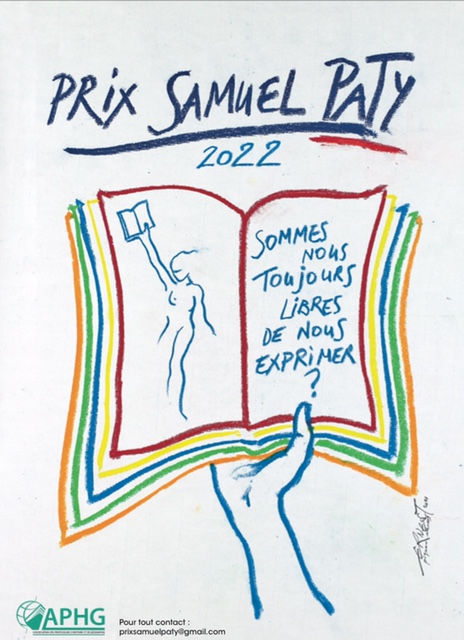 2
Sommaire
INTRODUCTION
Aux origines du Prix Samuel Paty
Un prix qui s’inscrit dans le Parcours Citoyen 
Un prix en lien avec les programmes d’enseignement moral et civique
DES PROBLEMATIQUES ET DES COMPETENCES CIVIQUES MOBILISEES
Des questionnements multiples
Des compétences civiques visées
DES MODALITES PEDAGOGIQUES PLURIELLES
Autour du concept de la liberté d’expression
Une production centrée sur les entraves/ les limites à la liberté d’expression
Une approche axée sur la liberté d’expression et les réseaux sociaux
L’exercice de la liberté d’expression, regards croisés avec la littérature et les arts.
LA PRODUCTION FINALE : LES ATTENDUS
Les critères d’évaluation
Les modalités pratiques de restitution
3
INTRODUCTION
4
A. AUX ORIGINES DU PRIX SAMUEL PATY
- Une démarche mémorielle : Hommage à notre collègue Samuel Paty, professeur d’histoire-géographie, assassiné le 16 octobre 2020. Mettre des mots sur cet évènement, verbaliser ses émotions.
- Aborder un sujet sensible mais essentiel dans les programmes d’enseignement moral et civique, la liberté d’expression.
- Valoriser les projets de classe, disciplinaire ou pluridisciplinaire, sur la liberté d’expression au collège (cycles 3 et 4).
5
B. UN PRIX QUI S’INSCRIT DANS LE PARCOURS CITOYEN
- Un Prix qui contribue à la transmission des valeurs et des principes de la République.
- Un Prix qui concourt à l’apprentissage des élèves à la vie dans une société démocratique.
- Un Prix qui permet aux élèves d’acquérir des connaissances et de s’engager dans des actions pédagogiques à dimension citoyenne et morale, d’être des acteurs de ces apprentissages.
6
C. UN PRIX EN LIEN AVEC LES PROGRAMMES D’ENSEIGNEMENT MORAL ET CIVIQUE
- OBJET D’ETUDE 1 : RESPECTER AUTRUI : par le respect de la liberté d’autrui, de ses convictions philosophiques, politiques et religieuses.
- OBJET D’ETUDE 2 : ACQUERIR ET PARTAGER LES VALEURS DE LA REPUBLIQUE : la liberté d’expression est une valeur majeure de notre République, nécessaire à la vie commune dans notre société.
- OBJET D’ETUDE 3 : CONSTRUIRE UNE CULTURE CIVIQUE : qui met en valeur la loi et le droit, indispensables à l’exercice de la liberté d’expression.
7
2. DES PROBLEMATIQUES ET DES COMPETENCES CIVIQUES MOBILISEES
8
A. DES QUESTIONNEMENTS MULTIPLES
Qu’est-ce que la liberté d’expression? 
Le droit de dire librement ce que l’on pense, dans le respect des autres et de la loi.
Le droit de chacun d’exprimer sa pensée, ses idées, et de diffuser ces informations.
2. Dans quels cas peut-on manquer de respect aux autres dans notre libre expression ? 
« La liberté consiste à pouvoir faire tout ce qui ne nuit pas à autrui », article 4, Déclaration des Droits de l’Homme et du Citoyen, 1789. 
Réflexion sur les limites à la liberté d’expression.
3. Pourquoi peut-on dire que la liberté d’expression a des acquis qui demeurent fragiles ? 
Réflexion sur les atteintes à la liberté d’expression : par exemple, le négationnisme, le racisme, l’antisémitisme.
9
B. DES COMPETENCES CIVIQUES VISEES
La culture du jugement :
Développer les aptitudes au discernement et à la réflexion critique.
Confronter ses jugements à ceux d’autrui dans une discussion ou un débat argumenté.
Exercer son esprit critique. 
S’exprimer de manière claire, argumentée.
2. La culture de la sensibilité : 
Exprimer son opinion et respecter celle des autres.
Mettre à distance son point de vue et ses représentations. 
Savoir écouter.
3. La culture de la règle et du droit :
Comprendre les principes et les valeurs de la République.
Analyser le rapport entre les règles et les valeurs. 
Comprendre que la liberté d’expression est l’un des fondements de la démocratie.
10